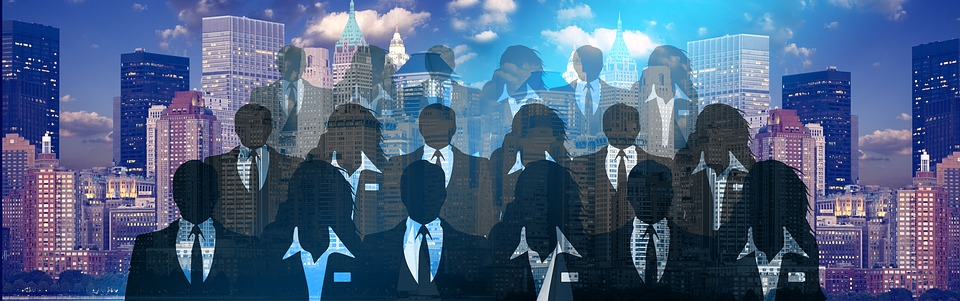 Edexcel A2 Business


4.1.1 Growing economies


Revisionstation
Worksheet
From Edexcel
a) Growth rate of the UK economy compared to emerging economies
b) Growing economic power of countries within Asia, Africa and other parts of the world
c) Implications of economic growth for individuals and businesses:
trade opportunities for businesses
employment patterns
d) Indicators of growth:
Gross Domestic Product (GDP) per capita
literacy
health
Human Development Index (HDI)
Starter
Which countries do you think these acronyms stand for? Take a guess, or maybe you know? 10 points per correct answer

B				M
R				I
I				N
C				T
[Speaker Notes: Brazil
Russia
India
China

Mexico
Indonesia
Nigeria
Turkey]
BRIC economies
Superpowers are countries, or groupings of countries, with global influence and power. 
They have economic, cultural and geopolitical influence. Superpowers shift over time, as some powers decline and others emerge. 
The BRICs are Brazil, Russia, India and China.
MINT economies
The term was coined by economist Jim O'Neill, who has now identified the "Mint" countries - Mexico, Indonesia, Nigeria and Turkey - as emerging economic giants
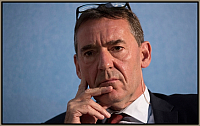 Jim O’Neill economist  invented the term BRIC and MINT
MINT economies
Economy defined
An economy is the state of a country or region in terms of the production and consumption of goods and services and the supply of money

Economy is the large set of inter-related production and consumption activities that help in deciding how scarce resources are allocated.
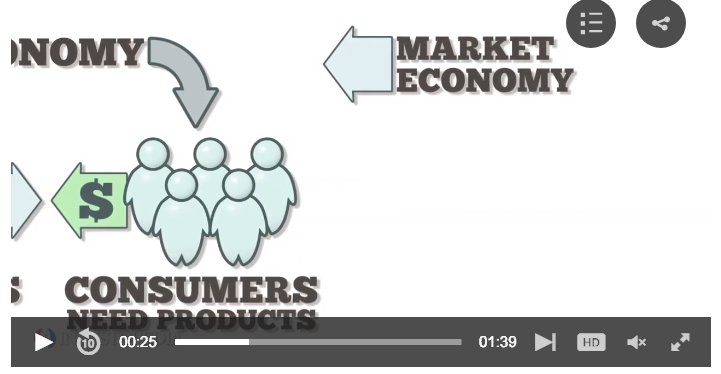 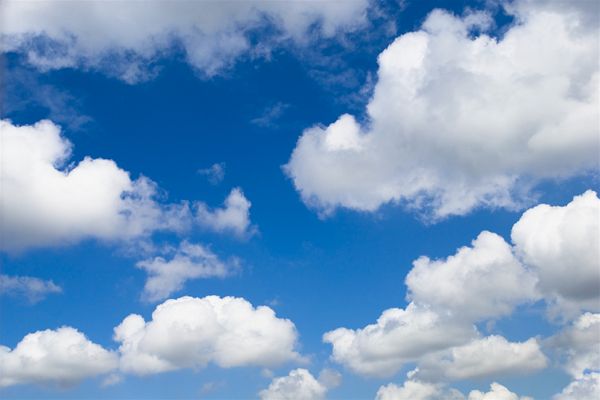 Growth rate of the UK economy compared to emerging economies
Comparison of growth rates
Guidance for this topic explains that students will not be expected to be able to state the growth rate of any country but should understand how the growth rate of emerging countries compares with the UK
UK growth rates
Current UK growth rate = 1.7%
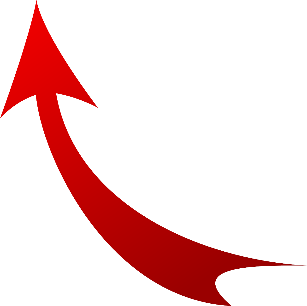 The data here shows % growth rate  - click the graphic to fully examine the data and look at forecasts
[Speaker Notes: This is very simplified – I have left it to you to judge with your groups just how much detail they can handle.  Remember they only need to be able to compare]
Brazil growth rates
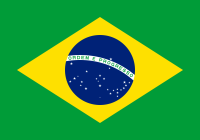 Infographic HERE
Current Brazil growth rate = 1%
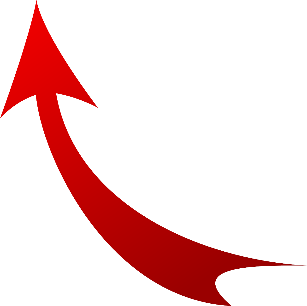 Russia growth rates
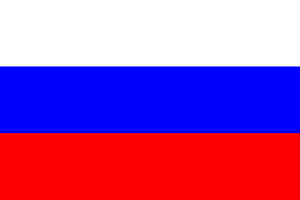 India growth rates
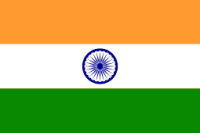 China growth rates
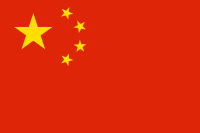 Infographic HERE
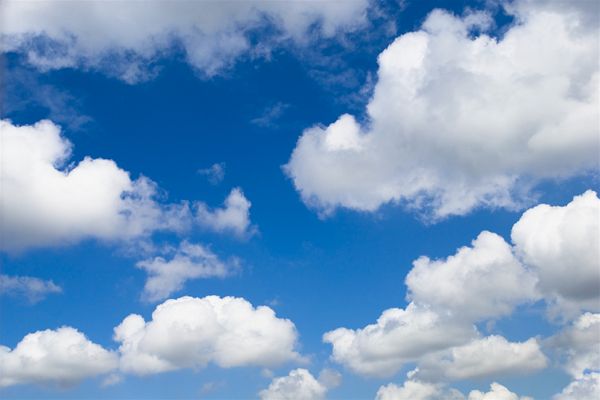 Implications of economic growth for individuals and businesses
Economic growth
Growing economies start to see changes in employment patterns; working women, migration, the rise of the multi job, home working and the search for a better work-life balance. 
The countries that manage to pull themselves out of poverty and get richer are those that are able to diversify away from agriculture and other traditional products. 
As labour and other resources move from agriculture into modern economic activities, overall productivity rises and incomes expand.
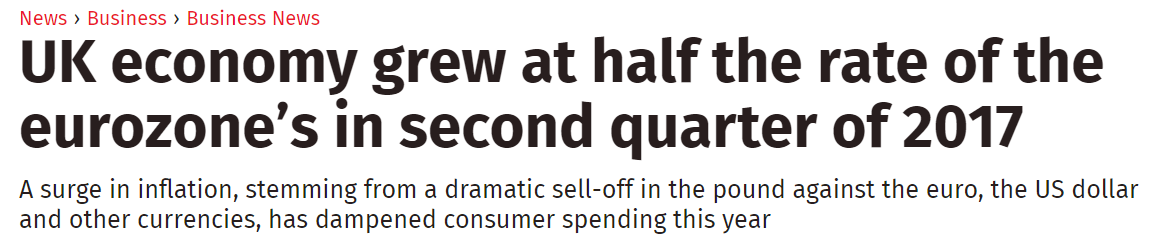 What does all this growth mean for business?
All these new growing and emerging economies have increasing incomes of their citizens
This means opportunities to increase revenue and profit for MNCs by moving into new markets
Increased incomes combined with low labour costs and proximity to market make these growing economies very attractive
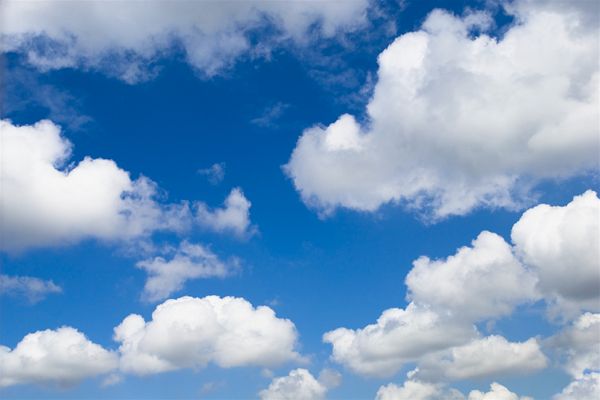 Indicators of growth
Indicators of growth
There are lots of ways to measure the growth rate of a country, the main ones that your exam board would like you to know about are:
Gross Domestic Product (GDP) per capita
literacy
health
Human Development Index (HDI)
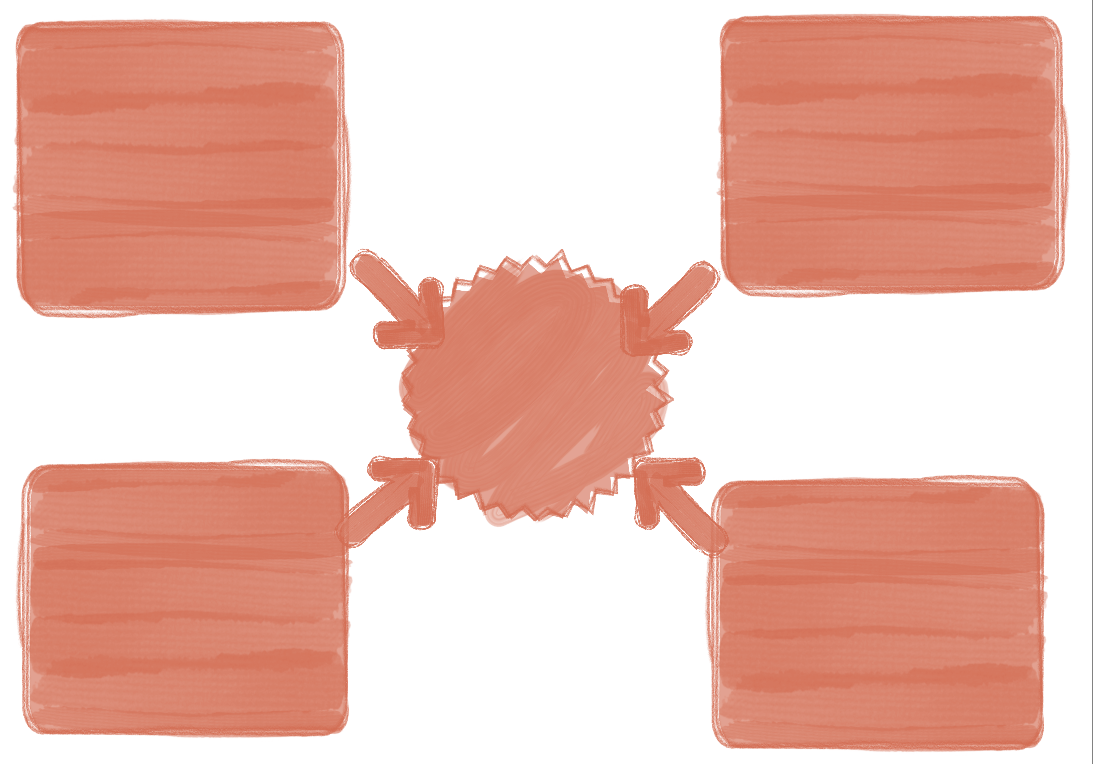 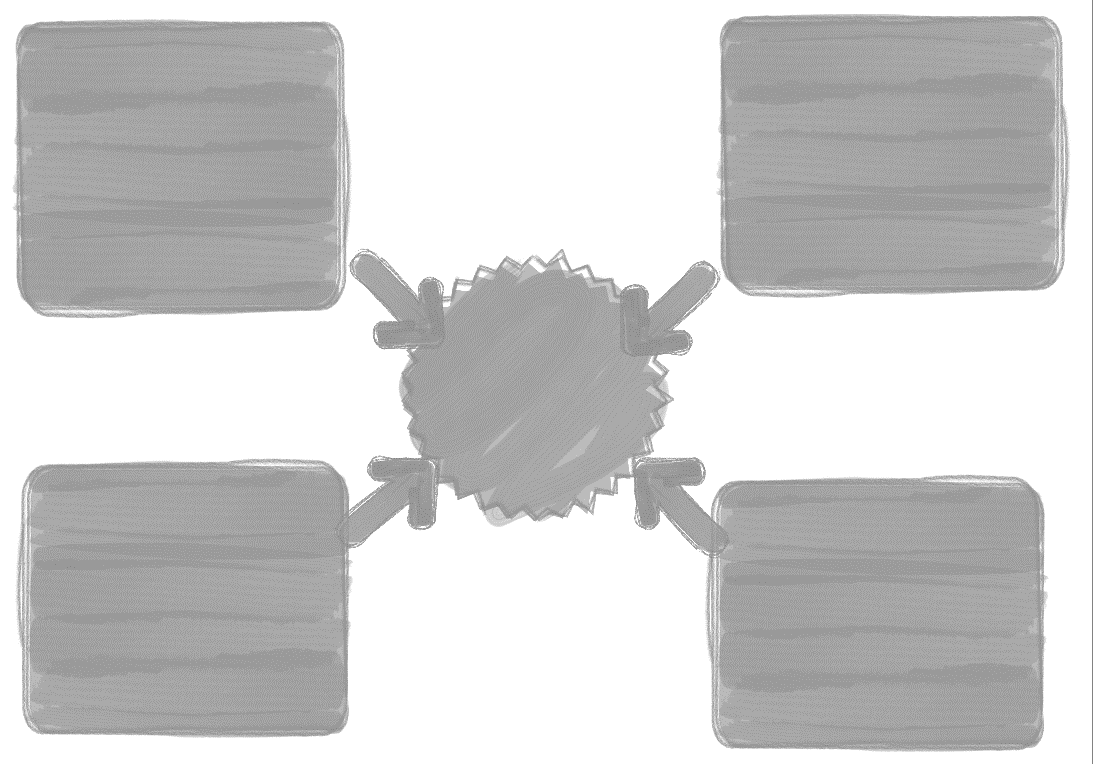 [Speaker Notes: This is here so you can write on it on the whiteboard if you wish]
#1 GDP
GDP stands for Gross Domestic Product
The GDP figure for a country shows the sum total of everything they produce as a nation
Look at the GDP figures and compare to the UK, it may be also be helpful to have a world map so you can compare the size of countries
GDP of nations2017 data
Source HERE
[Speaker Notes: Source: http://statisticstimes.com/economy/countries-by-projected-gdp.php]
#2 Literacy
Literacy levels are a key indicator of the economic growth of the world’s countries
The average is 86.3% of a country’s citizens are literate, compare this against Afghanistan for example at 38.2% or Niger at 19.1%
Have a look at the Wiki rates here (no UK or USA data on this table)
#3 Health
World Health Organisation (WHO) keep a record of life expectancy at birth in years 

The UK is 81.2 years compare this with the MINT economies
Mexico, Indonesia, Nigeria and Turkey
Link is HERE
Mexico: 76.7
Indonesia: 69.1
Nigeria: 54.5
Turkey: 75.8

Highest data is Japan: 83.7
Lowest expectancy is: Sierra Leone – if you live there you can only expect to live to 50.1
World health league
The world health league is published each year with data comparing countries
The healthiest citizens are in Norway, good news if the business is looking for healthy and strong workers
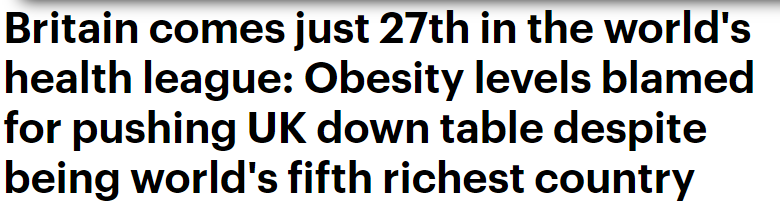 #4 HDI
HDI is the Human Development Index
This is a statistic which combines; life expectancy, education and income which are used to rank countries into four tiers of human development

UK is 16th
Comparison of all 4 indicators
[Speaker Notes: I’m going to leave this blank as ranks may change – it will be on the worksheet for students to complete and draw some conclusions from.]
Sample Edexcel A2 questions
Case study for question 1
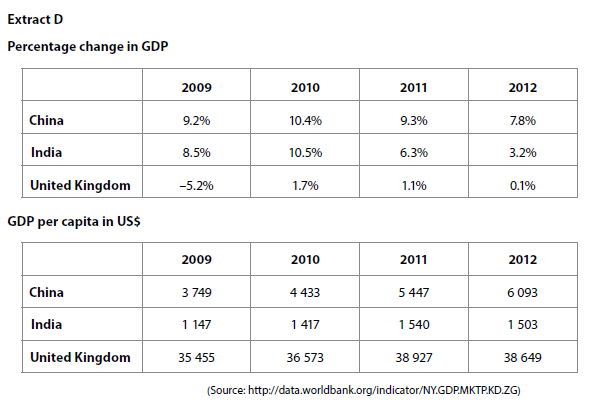 Which markets are growing fastest?
Which country has the richest consumers?
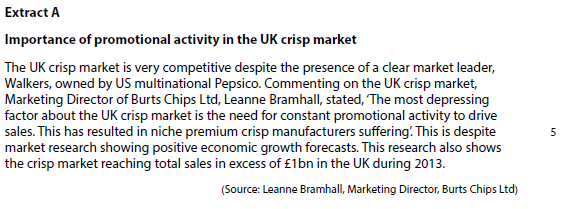 DATA TO USE
Total crisp market sales in UK for 2013 of         £1billion
Questions – to help you answer sample question 1
1) The UK market is growing by ______% in 2012
2) Overseas markets are growing / shrinking (select one) faster than the UK
3) China GDP per C growth between 2009 and 2012 is __________%
4) India GDP per C growth between 2009 and 2012 is __________%
5) UK market still has richer consumers than China by _______ times as much (2012)
6) Some foreign markets growing at different speeds and may look more favourable than the UK
China _____________ 2012 and India ________________2012
Answers
1   0.1%
2 Growing
3 62%
4 31%
5 Roughly 6
6 7.8% China and 3.2% India
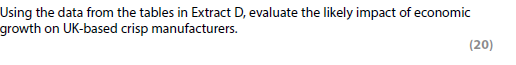 Sample question 1
Knowledge 4
Application 4
Evaluation
 6
Analysis
 6
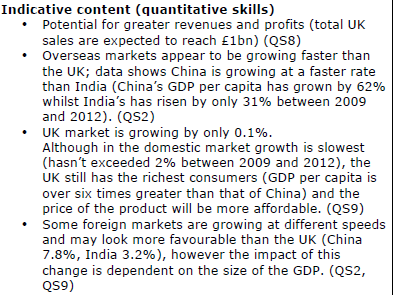 Answer sample question 1
Answer question 1 continued
How to level sample question 1
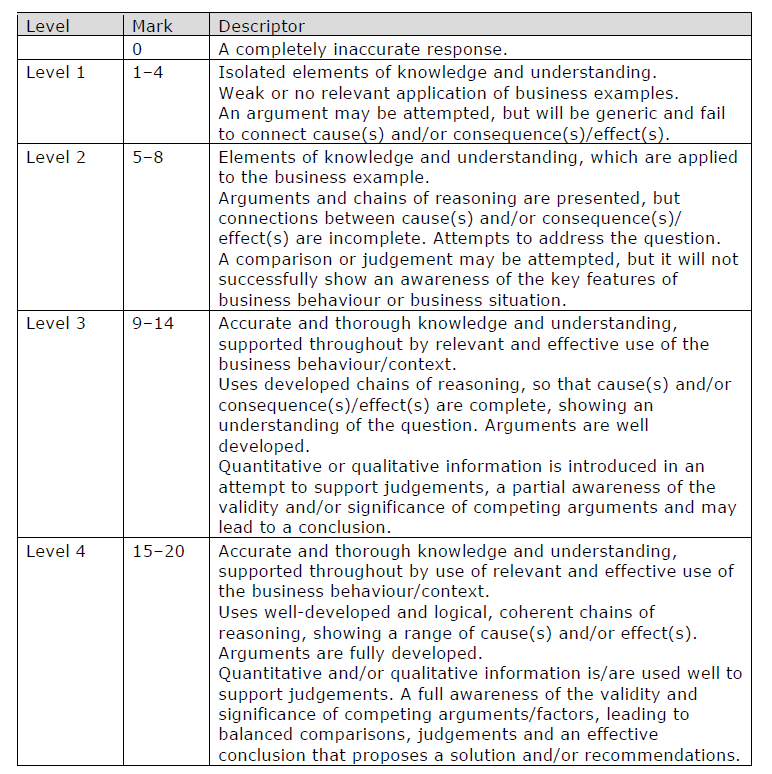 Case study for question 2
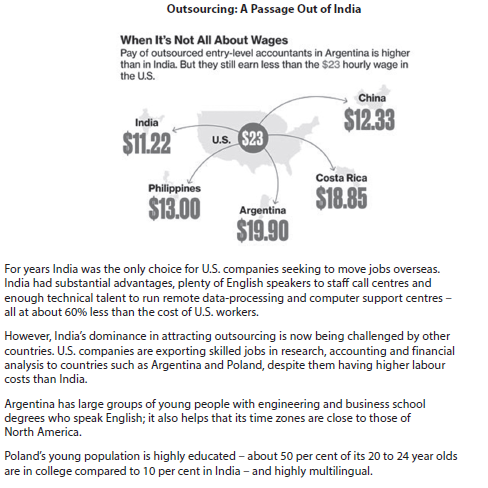 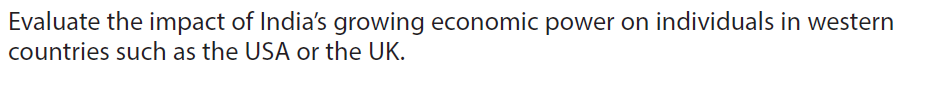 Sample question 2
[15]
Level 1
1-2
Level 2
3
Level  3
8-15
Level 3
4-7
[Speaker Notes: No 15 mark questions on the paper – this is from the legacy paper, still good for practice]
Glossary
BRIC; Brazil, Russia, India, and China
BRICS; Includes South Africa
MINT; Mexico, Indonesia, Nigeria, Turkey
GDP; Gross domestic product
HDI; Human development index
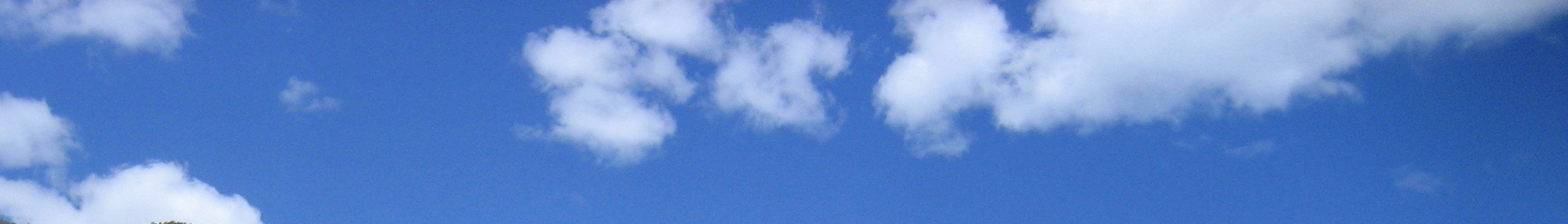